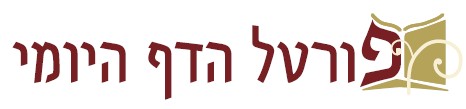 ברוכים הבאים ל
שיעור דף יומי אונליין

יום רביעי י' אייר

השיעור יתחיל בשעה 21:00

מסכת כתובות פה ע"ב (7 שורות מלמטה) - פו ע"ב (משנה שניה)

מגיד השיעור: הראל שפירא

השיעור היום מוקדש לעילוי נשמת
רחל גֶּלְבְּפִיש ב"ר יהושע השל ע"ה
דף פה עמוד ב
א''ל רבא לבריה דרב חייא בר אבין:
תא אימא לך מילתא מעליותא דהוה אמר אבוך - 
הא דאמר שמואל "המוכר שטר חוב לחבירו וחזר ומחלו מחול, ואפילו יורש מוחל" -
מודה שמואל במכנסת שטר חוב לבעלה וחזרה ומחלתו שאינו מחול, מפני שידו כידה.
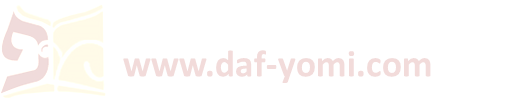 [Speaker Notes: וחזר ומחלו. המוכר שהוא מלוה מחלו ללוה: מחול. דאמר ליה לוה ללוקח לאו בעל דברים דידי את: ואפי' יורש. של מלוה מוחל]
דף פה עמוד ב - דף פו עמוד א
א''ל רבא לבריה דרב חייא בר אבין:
תא אימא לך מילתא מעליותא דהוה אמר אבוך - 
הא דאמר שמואל "המוכר שטר חוב לחבירו וחזר ומחלו מחול, ואפילו יורש מוחל" -
מודה שמואל במכנסת שטר חוב לבעלה וחזרה ומחלתו שאינו מחול, מפני שידו כידה.


קריבתיה דרב נחמן זבינתה לכתובתה בטובת הנאה, איגרשה ושכיבה. 
אתו קא תבעי לה לברתה. 
אמר להו רב נחמן: 
ליכא דליסבא לה עצה, תיזיל ותיחלה לכתובתה דאמה לגבי אבוה ותירתה מיניה. 
שמעה, אזלה אחילתה.
אמר רב נחמן: עשינו עצמינו כעורכי הדיינין.

מעיקרא מאי סבר, ולבסוף מאי סבר?
מעיקרא סבר "ומבשרך לא תתעלם", ולבסוף סבר אדם חשוב שאני.
עמוד א
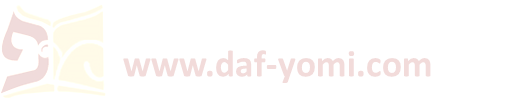 [Speaker Notes: זבינתה לכתובתה. מכרה שעבוד כתובתה לאחרים בעודה תחת בעלה: בטובת הנאה. דבר מועט שאינו אלא כחיזוק טובה שקורין גרי''ד מפיק רצון ולפי שהלוקח מטיל מעותיו בספק שמא תמות היא בחיי בעלה מפחד ואינו לוקחה אלא בדמי' מועטי': ה''ג אתו תבעי לה לברתה. אתו לקוחות וקא תבעי לה לברתה הבאה לגבות כתובת אמה מאביה ולירש הכתובה מכח אמה ואלו באין ליטול אותה הימנה לומר אמך מכרה לנו: תיזיל ותיחלה כו'. דאמרינן אפי' יורש מוחל ואמה של זו מכרה להן שטר חוב שהיה לה על בעלה: עשינו עצמינו. כקרוב של בעל דין או אוהבו הבא אצל דיינין ועורכו בראיות אחר זכות אוהבו או קרובו כך למדתי עצה לזו להפסיד שכנגדה: מעיקרא. כשאמר כן: לבסוף. כשנתחרט: אדם חשוב שאני. לפי שלמדין הימנו ויש שיעשו אף שלא לקרובים: [מאירי נב ע"ב כתב שיש בדבר ענין מוסרי שלא ליעץ לאדם עצה ולהפסיד ע"י כך אחרים אפילו בעצה אמיתית ורק לקרובו מותר מחמת הפסוק ומבשרך וכו' ובאדם חשוב אסרו גם לקרובו]]
דף פו עמוד א
גופא -
אמר שמואל: המוכר שטר חוב לחבירו וחזר ומחלו - מחול, ואפי' יורש מוחל.


אמר רב הונא בריה דרב יהושע: 
ואי פקח הוא, מקרקש ליה זוזי וכתב ליה שטרא בשמיה.


אמר אמימר: 
מאן דדאין דינא דגרמי - מגבי ביה דמי שטרא מעליא.
מאן דלא דאין דינא דגרמי - מגבי ביה דמי ניירא בעלמא.

הוה עובדא וכפייה רפרם לרב אשי ואגבי ביה כי כשורא לצלמי.
①
②
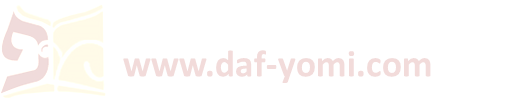 [Speaker Notes: ואי פקח הוא. הלוקח: מקרקש ליה זוזי. ללוה ושוכרו בהן לכתוב לו שט''ח בשמו קודם שיעשו קנוניא בין שניהם:
מאן דדאין דינא דגרמי. המחייב את הגורם הפסד לחבירו: מגבי ביה. בהאי שטרא מן המוחלו: דמי שטרא מעליא. כל החוב שבתוכו: ומאן דלא דאין כו'. פלוגתייהו בבבא קמא בפרק בתרא (דף קטז:) ורבי מאיר אית ליה דינא דגרמי כדתניא (שם דף ק:) נתייאש הימנה ולא גדרה הרי זה קידש וחייב באחריותו גבי כלאים וקיי''ל כוותיה: מגבי ביה דמי ניירא בעלמא. כלומר אומר שלא מכר לו אלא הנייר והרי הוא בידך: כפייה רפרם לרב אשי. שבא הדין לפני רב אשי וסיבבו והקיפו בראיות ואגבי מדינא דגרמי: כי כשורא לצלמי. כלומר גיבוי גמור כל ההפסד דקדק בו כאשר ידקדק הלוקח קורה לצור בה צורות שלוקח ישרה וחלקה:
דינא דגרמי – לדעת הרא"ש, זה שונה מגרמא ב-3 דברים: בגרמא ספק הדבר אם יבוא נזק, וגם המזיק לא עושה פעולה בידים בחפץ הניזוק וגם הנזק לא מיד.]
דף פו עמוד א
אמר אמימר משמיה דרב חמא:

האי מאן דאיכא עליה כתובת אשה ובע''ח 

ואית ליה ארעא ואית ליה זוזי -
לבעל חוב מסלקינן ליה בזוזי,
לאשה מסלקינן לה בארעא.
האי כי דיניה והאי כי דיניה.

ואי לא איכא אלא חד ארעא ולא חזיא אלא לחד - 
לבעל חוב יהבינן ליה, לאשה לא יהבינן לה.
מאי טעמא? יותר ממה שהאיש רוצה לישא אשה רוצה להנשא.
①
רש"י: ודוקא שהשטרות נכתבו ביום אחד 
אבל אם קדמה זמן הכתובה - היא גובה:
②
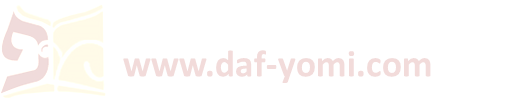 [Speaker Notes: האי כי דיניה. זה הלוה מעות וזו סמכה על שיעבוד הקרקע והיא לא נתנה כלום...
ולא חזיא אלא לחד. אין בה אלא כדי לאחד מהן: לבעל חוב יהבינן. שלא תנעול דלת: יותר משהאיש רוצה כו'. ולא חיישינן לומר משום חינא...]
דף פו עמוד א
אמר אמימר משמיה דרב חמא:

האי מאן דאיכא עליה כתובת אשה ובע''ח 

ואית ליה ארעא ואית ליה זוזי -
לבעל חוב מסלקינן ליה בזוזי,
לאשה מסלקינן לה בארעא.
האי כי דיניה והאי כי דיניה.

ואי לא איכא אלא חד ארעא ולא חזיא אלא לחד - 
לבעל חוב יהבינן ליה, לאשה לא יהבינן לה.
מאי טעמא? יותר ממה שהאיש רוצה לישא אשה רוצה להנשא.

-----------------------------------------------------------------------------------------

אמר ליה רב פפא לרב חמא: ודאי דאמריתו משמיה דרבא - האי מאן דמסקי ביה זוזי ואית ליה ארעא ואתא בעל חוב וקא תבע מיניה ואמר ליה זיל שקול מארעא, אמרינן ליה זיל זבין את ואייתי הב ליה? 
א''ל: לא, 
אימא לי גופא דעובדא היכי הוה?
א''ל: תולה מעותיו בעובד כוכבים הוה, הוא עשה שלא כהוגן לפיכך עשו בו שלא כהוגן.
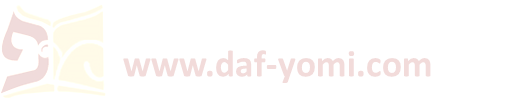 [Speaker Notes: ודאי דאמריתו כו'. לשון שאלה הוא אמת הוא ששמעתי שאתם אומרים דבר זה של תימה דמטרחינן ליה ללוה למכרה והלא המלוה עיקר סמך שלו על הקרקע: תולה מעותיו בעובד כוכבים הוה. מעות היה לו לפרוע ואומר של עובד כוכבים הם:
מַסְּקִי בֵיהּ זוּזֵי = נוֹשִׁים בּוֹ מָעוֹת (=הוא חייב להם מעות)]
דף פו עמוד א - דף פו עמוד ב
א''ל רב כהנא לרב פפא: 

לדידך דאמרת 'פריעת בעל חוב מצוה',
אמר 'לא ניחא לי דאיעביד מצוה' - מאי?

א''ל: 

תנינא - 
במה דברים אמורים? במצות לא תעשה, 
אבל במצות עשה, כגון שאומרין לו עשה סוכה ואינו עושה לולב ואינו עושה - מכין אותו עד שתצא נפשו.
עמוד ב
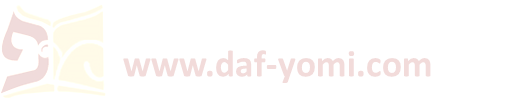 [Speaker Notes: לדידך דאמרת כו'. במסכת ערכין בפ' שום היתומין (דף כב.): פריעת בע''ח מצוה. מצוה עליו לפרוע חובו ולאמת דבריו...
במה דברים אמורים. דלוקה ארבעים
מרדכי מבאר שהשאלה היא לא בלווה שאינו רוצה לשלם, שהרי מחויב לשלם ולא לגזול, אלא השאלה היא ביתומים גדולים שירשו מטלטלים מאביהם שאי אפשר להוציאם מהיתומים כיון שאין שעבוד על המטלטלים אבל מצוה עליהם לפרוע את חוב אביהם
לדעת רב פפא שיעבודא לאו דאורייתא לפי רוב הראשונים]
דף פו עמוד ב
בעא מיניה רמי בר חמא מרב חסדא:
הרי זה גיטיך ולא תתגרשי בו אלא לאחר שלשים יום והלכה והניחתו בצידי רשות הרבים - מהו?
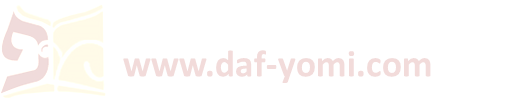 [Speaker Notes: והלכה והניחתו כו'. ועודנו שם לאחר שלשים:]
דף פו עמוד ב
בעא מיניה רמי בר חמא מרב חסדא:
הרי זה גיטיך ולא תתגרשי בו אלא לאחר שלשים יום והלכה והניחתו בצידי רשות הרבים - מהו?

אמר ליה: 
אינה מגורשת, 
מדרב ושמואל, דרב ושמואל דאמרי תרוייהו: "והוא שצבורין ומונחין ברשות הרבים" - וצידי רשות הרבים כרשות הרבים דמו. 

אדרבה! מגורשת, 
מדרב נחמן, דאמר רב נחמן אמר רבה בר אבוה: "האומר לחבירו משוך פרה זו ולא תהיה קנויה לך עד לאחר שלשים יום קנה ואפילו עומדת באגם" - מאי לאו היינו אגם והיינו צידי רשות הרבים? 

לא, אגם לחוד וצידי רשות הרבים לחוד.
①
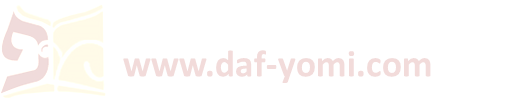 [Speaker Notes: והוא שצבורין. גבי מתניתין דקתני הקודם זכה אלמא רה''ר לא קני ליה לבעלים מידי אלא א''כ מגביהו הילכך לאחר שלשים לאו ברשותה הוא דליהוי גירושין חיילי: צידי רה''ר. סמוך לכתלים שאין דרך בני אדם לעבור שם ולהתחכך בכותלים:]
דף פו עמוד ב
בעא מיניה רמי בר חמא מרב חסדא:
הרי זה גיטיך ולא תתגרשי בו אלא לאחר שלשים יום והלכה והניחתו בצידי רשות הרבים - מהו?

אמר ליה: 
אינה מגורשת, 
מדרב ושמואל, דרב ושמואל דאמרי תרוייהו: "והוא שצבורין ומונחין ברשות הרבים" - וצידי רשות הרבים כרשות הרבים דמו. 

אדרבה! מגורשת, 
מדרב נחמן, דאמר רב נחמן אמר רבה בר אבוה: "האומר לחבירו משוך פרה זו ולא תהיה קנויה לך עד לאחר שלשים יום קנה ואפילו עומדת באגם" - מאי לאו היינו אגם והיינו צידי רשות הרבים? 

לא, אגם לחוד וצידי רשות הרבים לחוד.
①
משנה פד ע"א:
מי שמת והניח אשה ובעל חוב ויורשין ... הניח פירות תלושין מן הקרקע כל הקודם בהן זכה בהן. 

גמרא פד ע"ב:
ולרבי טרפון דמנחי היכא רב ושמואל דאמרי תרוייהו והוא שצבורין ומונחין ברשות הרבים אבל בסימטא לא.
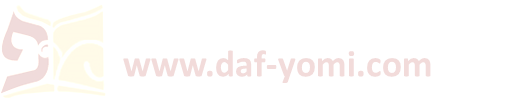 [Speaker Notes: והלכה והניחתו כו'. ועודנו שם לאחר שלשים: והוא שצבורין. גבי מתניתין דקתני הקודם זכה אלמא רה''ר לא קני ליה לבעלים מידי אלא א''כ מגביהו הילכך לאחר שלשים לאו ברשותה הוא דליהוי גירושין חיילי: צידי רה''ר. סמוך לכתלים שאין דרך בני אדם לעבור שם ולהתחכך בכותלים:]
דף פו עמוד ב
בעא מיניה רמי בר חמא מרב חסדא:
הרי זה גיטיך ולא תתגרשי בו אלא לאחר שלשים יום והלכה והניחתו בצידי רשות הרבים - מהו?

אמר ליה: 
אינה מגורשת, 
מדרב ושמואל, דרב ושמואל דאמרי תרוייהו: "והוא שצבורין ומונחין ברשות הרבים" - וצידי רשות הרבים כרשות הרבים דמו. 

אדרבה! מגורשת, 
מדרב נחמן, דאמר רב נחמן אמר רבה בר אבוה: "האומר לחבירו משוך פרה זו ולא תהיה קנויה לך עד לאחר שלשים יום קנה ואפילו עומדת באגם" - מאי לאו היינו אגם והיינו צידי רשות הרבים? 

לא, אגם לחוד וצידי רשות הרבים לחוד.

איכא דאמרי - 

אמר ליה: 
מגורשת, 
מדרב נחמן, וצידי רשות הרבים כאגם דמי.

אדרבה! אינה מגורשת, 
מדרב ושמואל, מאי לאו היינו רשות הרבים והיינו צידי רשות הרבים?

לא, רשות הרבים לחוד וצידי רשות הרבים לחוד.
①
②
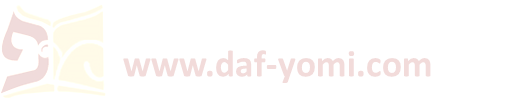 דף פו עמוד ב
בעא מיניה רמי בר חמא מרב חסדא:
הרי זה גיטיך ולא תתגרשי בו אלא לאחר שלשים יום והלכה והניחתו בצידי רשות הרבים - מהו?

אמר ליה: 
אינה מגורשת, 
מדרב ושמואל, דרב ושמואל דאמרי תרוייהו: "והוא שצבורין ומונחין ברשות הרבים" - וצידי רשות הרבים כרשות הרבים דמו. 

אדרבה! מגורשת, 
מדרב נחמן, דאמר רב נחמן אמר רבה בר אבוה: "האומר לחבירו משוך פרה זו ולא תהיה קנויה לך עד לאחר שלשים יום קנה ואפילו עומדת באגם" - מאי לאו היינו אגם והיינו צידי רשות הרבים? 

לא, אגם לחוד וצידי רשות הרבים לחוד.

איכא דאמרי - 

אמר ליה: 
מגורשת, 
מדרב נחמן, וצידי רשות הרבים כאגם דמי.

אדרבה! אינה מגורשת, 
מדרב ושמואל, מאי לאו היינו רשות הרבים והיינו צידי רשות הרבים?

לא, רשות הרבים לחוד וצידי רשות הרבים לחוד.
①
②
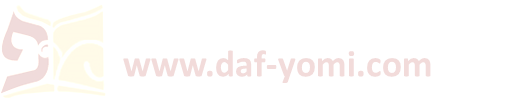 דף פו עמוד ב
משנה
המושיב את אשתו חנוונית או שמינה אפוטרופיא - הרי זה משביעה כל זמן שירצה.
ר' אליעזר אומר: אפילו על פילכה ועל עיסתה.
גמרא 
איבעיא להו:
ר' אליעזר על ידי גלגול קאמר או לכתחלה קאמר?
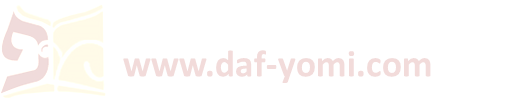 [Speaker Notes: משביע אותה שבועה מדרבנן שלא עיכבה בידה כלום.
פילכה = הצמר שטווה עבורו.
חנוונית. למכור יינו ופירותיו בחנות: משביעה. שלא עיכבה בידה כלום: אפוטרופיא. להכניס ולהוציא פירותיו ולשכור פועלים ולישא וליתן: גמ' ע''י גלגול קאמר. דשמעיה לת''ק דאמר משביעה על האפטרופסות ולא על פילכה ועיסתה ואפילו ע''י גלגול שבועת אפטרופסות דכיון דשבועת אפטרופסות דרבנן [דהא לא קטען ליה תובע טענת ברי אלא רצוני שתשבע לי לא מגלגלין על ידה] שבועה אחריתי ואתא ר' אליעזר למימר היכא דהושיבה חנונית מיגו דמישתבעה אאפטרופסות משתבעה נמי על ידי גלגול על פילכה ועיסתה דמגלגלין מדרבנן: או לכתחלה קאמר. דאפי' לא מינה אפוטרופיא משביעה על פלכה שהרי אפוטרופסת היא:]
דף פו עמוד ב
משנה
המושיב את אשתו חנוונית או שמינה אפוטרופיא - הרי זה משביעה כל זמן שירצה.
ר' אליעזר אומר: אפילו על פילכה ועל עיסתה.
גמרא 
איבעיא להו:
ר' אליעזר על ידי גלגול קאמר או לכתחלה קאמר?

ת''ש: 
אמרו לו לרבי אליעזר: אין אדם דר עם נחש בכפיפה -
אי אמרת בשלמא לכתחלה - שפיר, אלא אי אמרת ע''י גלגול - מאי נפקא לה מינה?

דאמרה ליה כיון דקדייקת בתראי כולי האי לא מצינא דאדור בהדך.
①
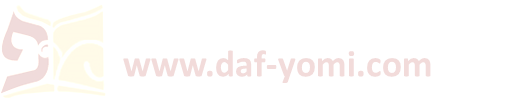 [Speaker Notes: בכפיפה. בתוך קופה אחת: שפיר. דאמרה ליה הואיל ומשבעת לי על פילכי איני יכול לסבול קפדנותך: מאי נפקא לה מינה. הרי נתחייבת לו שבועה ומה יקשה לה גלגול זה אם לא עיכבה כלום: הואיל וקא דייקת בתראי. אינך אוהב ומאמין אותי ולא מצינא דאידור בהדך:]
דף פו עמוד ב
משנה
המושיב את אשתו חנוונית או שמינה אפוטרופיא - הרי זה משביעה כל זמן שירצה.
ר' אליעזר אומר: אפילו על פילכה ועל עיסתה.
גמרא 
איבעיא להו:
ר' אליעזר על ידי גלגול קאמר או לכתחלה קאמר?

ת''ש: 
אמרו לו לרבי אליעזר אין אדם דר עם נחש בכפיפה -
אי אמרת בשלמא לכתחלה - שפיר, אלא אי אמרת ע''י גלגול - מאי נפקא לה מינה?

דאמרה ליה כיון דקדייקת בתראי כולי האי לא מצינא דאדור בהדך.

ת''ש: 
הרי שלא פטר את אשתו מן הנדר ומן השבועה 
והושיבה חנוונית או שמינה אפוטרופיא - הרי זה משביעה כל זמן שירצה.
לא הושיבה חנוונית ולא מינה אפוטרופיא - אינו יכול להשביעה.
רבי אליעזר אומר: אע''פ שלא הושיבה חנוונית ולא מינה אפוטרופיא - הרי זה משביעה כל זמן שירצה, שאין לך אשה שלא נעשית אפוטרופיא שעה אחת בחיי בעלה על פילכה ועל עיסתה.
אמרו לו: אין אדם דר עם נחש בכפיפה.
- שמע מינה לכתחלה שמע מינה.
①
②
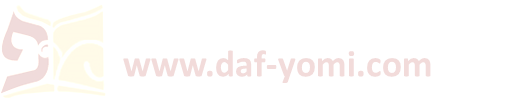 [Speaker Notes: הרי שלא פטר. שלא כתב לה נדר ושבועה אין לי עליך: נדר. שנודרת לו יאסרו עלי כל פירות שבעולם אם עיכבתי משלך כלום כדאמר במסכת גיטין (דף לד:) נמנעו מלהשביעה התקין ר''ג הזקן שתהא נודרת ליתומים כל מה שירצו וגובה כתובתה:]
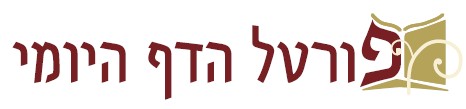 שיעור דף יומי אונליין

מתקיים בשעה 21:00-21:45 בימים א-ה














לסיוע טכני ולהקדשת שיעורים:daf-yomi@daf-yomi.com
√
√
√
√
להתראות מחר בשיעור הבא

לידיעתכם:
שיעורי האונליין מוקלטים וזמינים לצפיה חוזרת [החל מעוד שעה] בפורטל הדף היומי (בספריית שיעורי שמע/וידאו).









השיעור היום הוקדש לעילוי נשמת
רחל גֶּלְבְּפִיש ב"ר יהושע השל ע"ה

לסיוע טכני ולהקדשת שיעורים:daf-yomi@daf-yomi.com
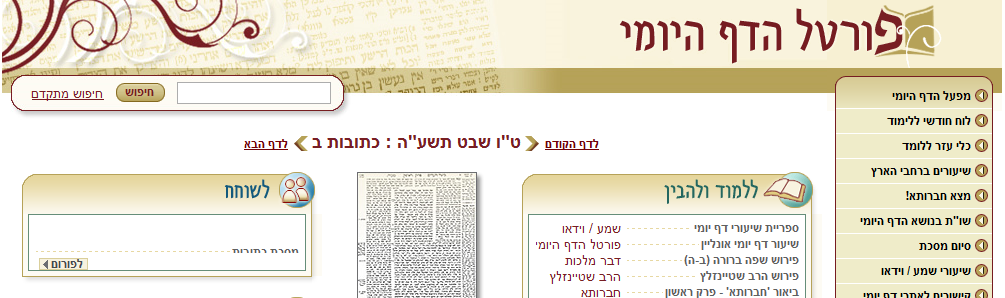